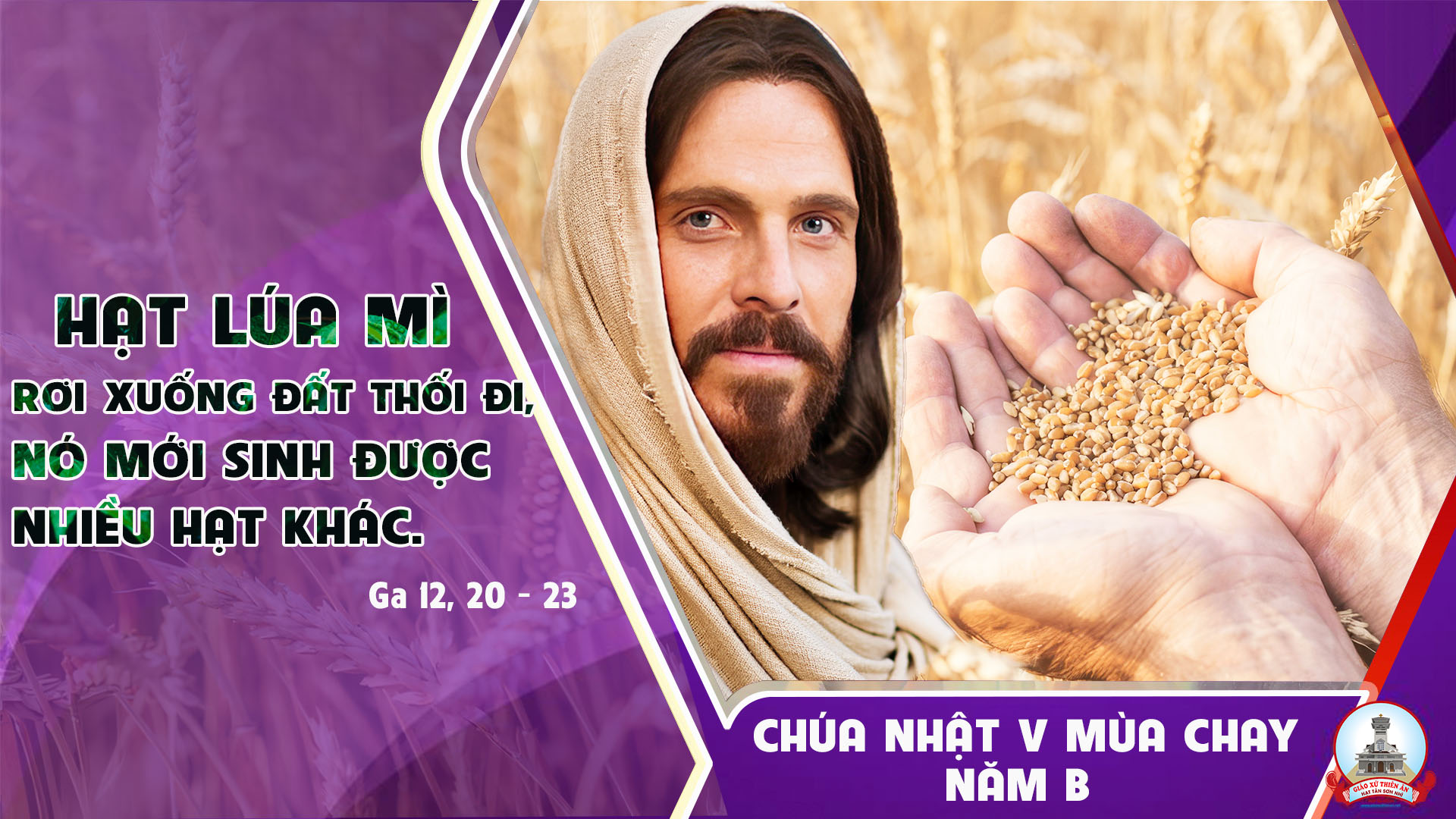 Ca Nhập LễCon Nay Trở VềHùng Lân
Tk1: Con nay trở về, trở về cùng Chúa, Chúa ơi. Con nay trở về lòng sầu thống hối khôn nguôi.
** Muốn khóc cho một niềm tin, đã trót bao phan ngả nghiêng. Bước chân hoang đàng, đây bến yêu thương tình đáp tình.
Đk: Ngài là Thiên Chúa rất nhân hậu và hay tha thứ, Ngài dựng nên con không khi nào mặc con thoái hư,
** Vì là bụi đất con phải vương tục lụy yếu đuối. Dẫn con trên đường lành thủy chung ơn nghĩa muôn đời.
Tk2: Con nay trở về, trở về miền đất tái sinh. Con nay trở về, về đường chính lý quang minh.
** Có suối nhân sinh tràn ứa, cỏ lá hoa không tàn úa. Lúa thơm trăm mùa, thêm trái ngon hoa ngọt có thừa.
Đk: Ngài là Thiên Chúa rất nhân hậu và hay tha thứ, Ngài dựng nên con không khi nào mặc con thoái hư,
** Vì là bụi đất con phải vương tục lụy yếu đuối. Dẫn con trên đường lành thủy chung ơn nghĩa muôn đời.
Tk3:  Con không trở về cùng nhiều nghi lễ nghênh ngang. Con không trở về, lòng còn bối rối hoang mang.
** Quyết chí ăn năn chừa lỗi, lánh hết nguy cơ lạc lối. Thắp hương chân thành, đây trái tim con tận hiến Ngài
Đk: Ngài là Thiên Chúa rất nhân hậu và hay tha thứ, Ngài dựng nên con không khi nào mặc con thoái hư,
** Vì là bụi đất con phải vương tục lụy yếu đuối. Dẫn con trên đường lành thủy chung ơn nghĩa muôn đời.
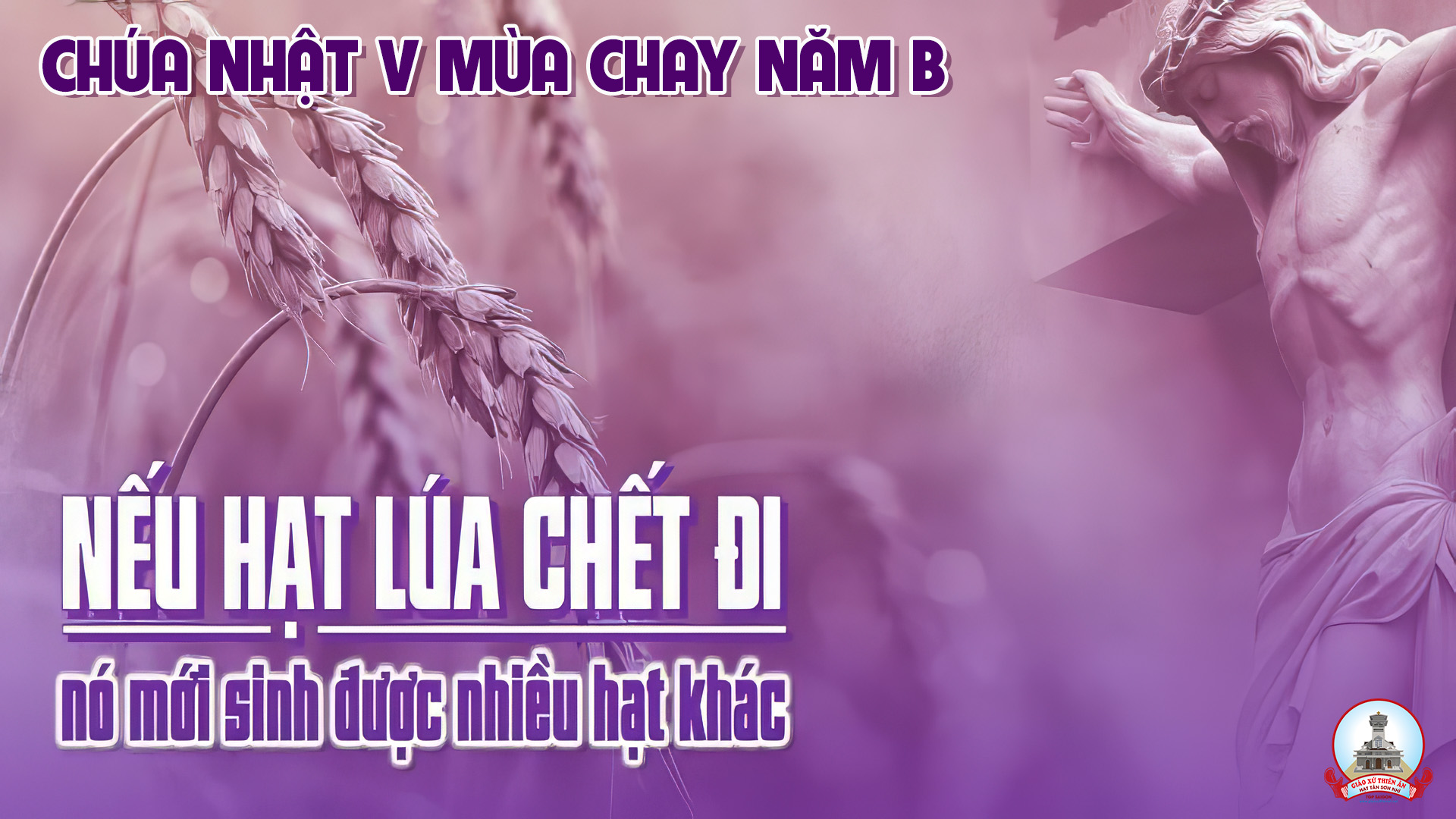 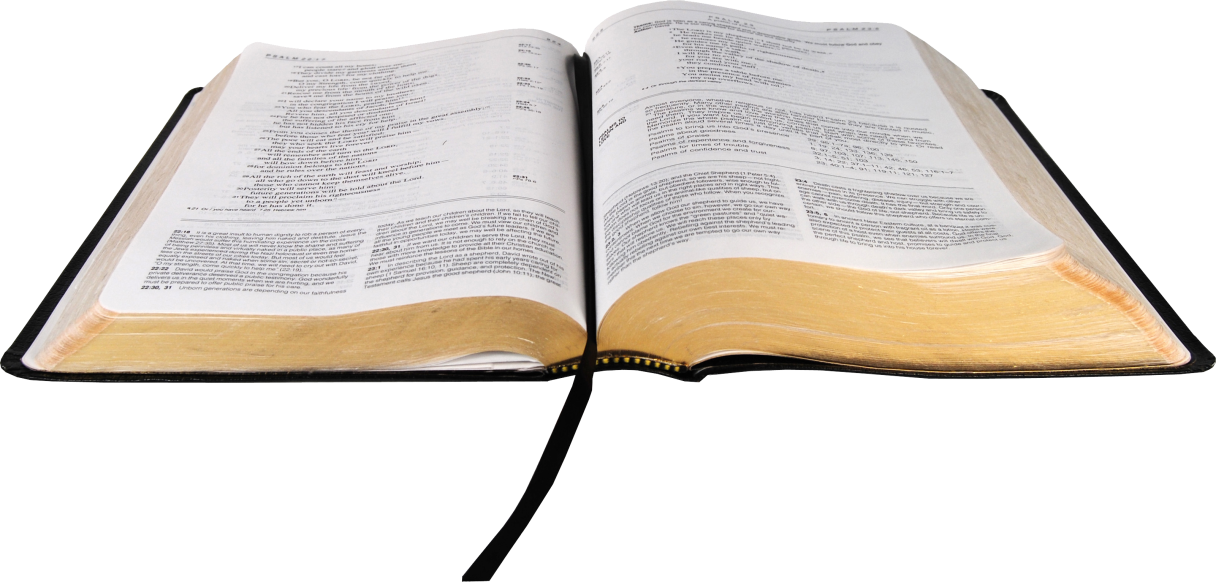 Bài đọc 1:
Lề Luật đã được Thiên Chúa ban qua ông Mô-sê. Ta sẽ lập một giao ước mới, và không còn nhớ đến lỗi lầm của dân Ta nữa.
Bài trích sách ngôn sứ Giê-rê-mi-a.
THÁNH VỊNH 50CHÚA NHẬT V MÙA CHAYNăm BLm Huy Hoàng03 Cau
Đk: Ôi lạy Chúa xin tạo cho con trái tim trong sạch.
Tk1: Xin xót thương con theo lòng từ bi Chúa, xóa tội con theo lượng hải hà. Xin rửa con sạch hết lỗi lầm, con xin Chúa rửa sạch.
Đk: Ôi lạy Chúa xin tạo cho con trái tim trong sạch.
Tk2: Xin Chúa ban cho con lòng trong trắng đổi mới tinh thần con chung thuỷ với Ngài. Xin đừng xua đuổi cách nhan Ngài đừng lấy đi trong con Thánh Thần của Ngài.
Đk: Ôi lạy Chúa xin tạo cho con trái tim trong sạch.
Tk3: Xin Chúa ban cho con niềm vui cứu rỗi và nâng đỡ đời con theo lòng quảng đại. Con dạy cho tội nhân lối Ngài, người bước sai sẽ trở lại cùng Ngài.
Đk: Ôi lạy Chúa xin tạo cho con trái tim trong sạch.
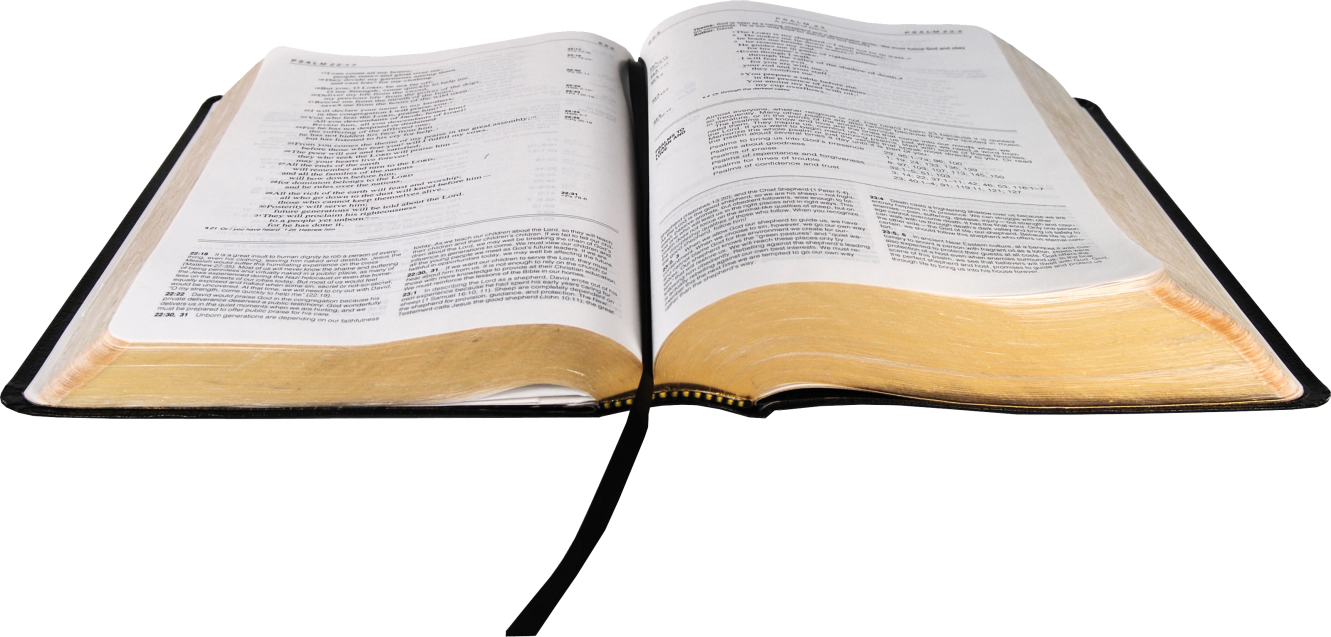 Bài đọc 2:
Đức Ki-tô đã học biết thế nào là vâng phục, và trở nên nguồn ơn cứu độ vĩnh cửu.
Bài trích thư gửi tín hữu Híp-ri.
Câu Xướng Trước Phúc Âm
Chúa phán: “Ai phụng sự Ta thì hãy theo Ta, và Ta ở đâu thì kẻ phụng sự Ta cũng sẽ ở đó”.
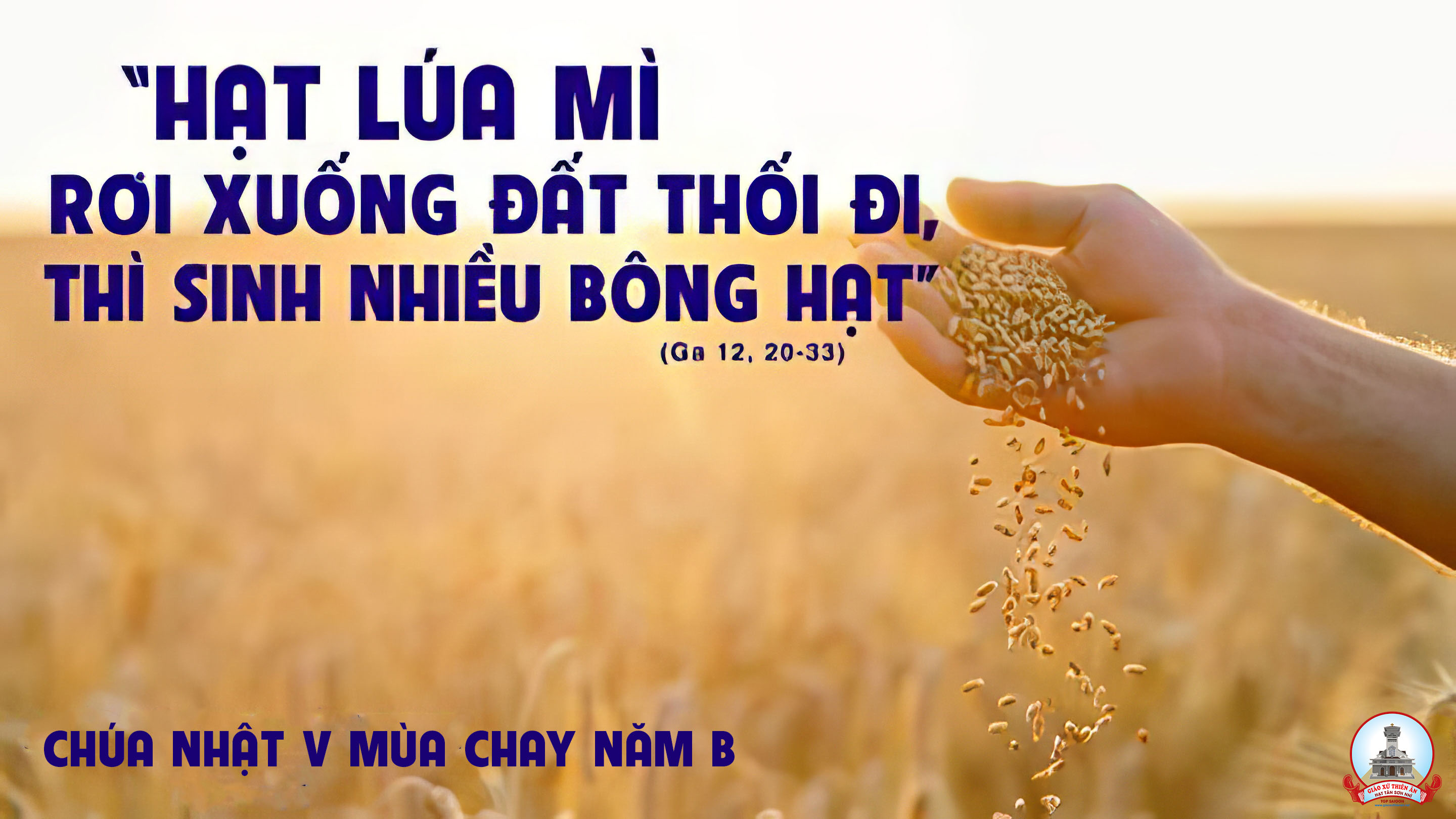 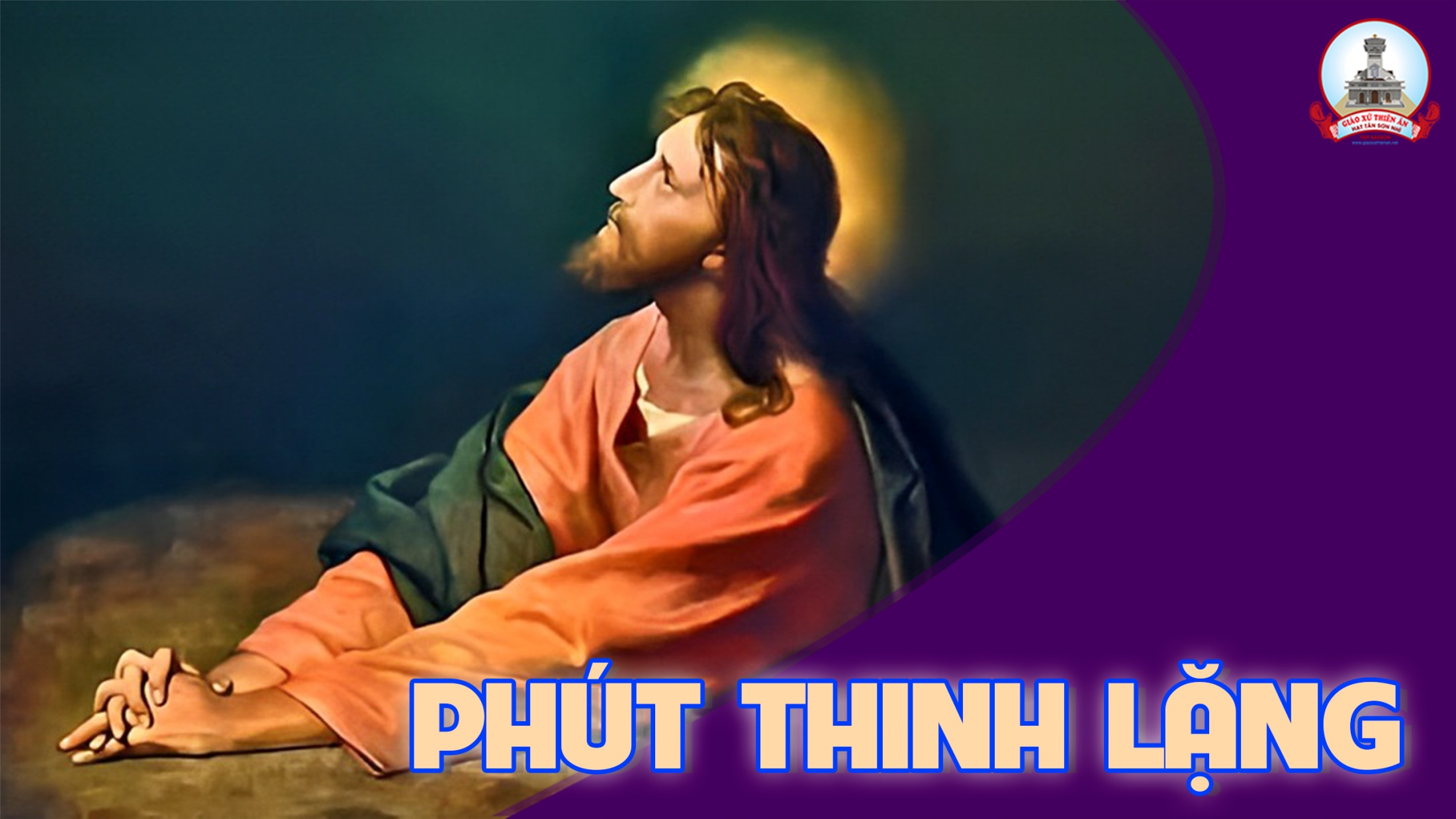 KINH TIN KÍNH
Tôi tin kính một Thiên Chúa là Cha toàn năng, Đấng tạo thành trời đất, muôn vật hữu hình và vô hình.
Tôi tin kính một Chúa Giêsu Kitô, Con Một Thiên Chúa, Sinh bởi Đức Chúa Cha từ trước muôn đời.
Người là Thiên Chúa bởi Thiên Chúa, Ánh Sáng bởi Ánh Sáng, Thiên Chúa thật bởi Thiên Chúa thật,
được sinh ra mà không phải được tạo thành, đồng bản thể với Đức Chúa Cha: nhờ Người mà muôn vật được tạo thành.
Vì loài người chúng ta và để cứu độ chúng ta, Người đã từ trời xuống thế.
Bởi phép Đức Chúa Thánh Thần, Người đã nhập thể trong lòng Trinh Nữ Maria, và đã làm người.
Người chịu đóng đinh vào thập giá vì chúng ta, thời quan Phongxiô Philatô; Người chịu khổ hình và mai táng, ngày thứ ba Người sống lại như lời Thánh Kinh.
Người lên trời, ngự bên hữu Đức Chúa Cha, và Người sẽ lại đến trong vinh quang để phán xét kẻ sống và kẻ chết, Nước Người sẽ không bao giờ cùng.
Tôi tin kính Đức Chúa Thánh Thần là Thiên Chúa và là Đấng ban sự sống, Người bởi Đức Chúa Cha và Đức Chúa Con mà ra,
Người được phụng thờ và tôn vinh cùng với Đức Chúa Cha và Đức Chúa Con: Người đã dùng các tiên tri mà phán dạy.
Tôi tin Hội Thánh duy nhất thánh thiện công giáo và tông truyền.
Tôi tuyên xưng có một Phép Rửa để tha tội. Tôi trông đợi kẻ chết sống lại và sự sống đời sau. Amen.
LỜI NGUYỆN TÍN HỮU
CHÚA NHẬT V MÙA CHAY NĂM B
Như hạt lúa mì phải mục nát thì mới sinh ra nhiều bông hạt. Mỗi người chúng ta cũng vậy, nếu cũng biết chết đi cho tội lỗi, cho những ích kỷ và đam mê trần thế, thì cuộc đời này sẽ trổ sinh nhiều hoa trái thiêng liêng.
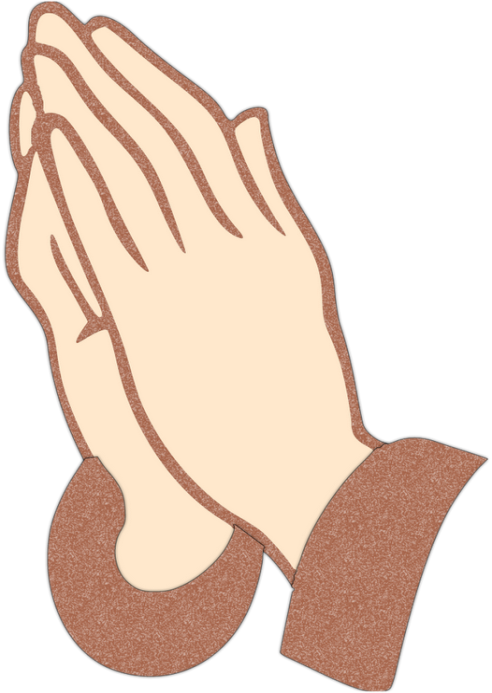 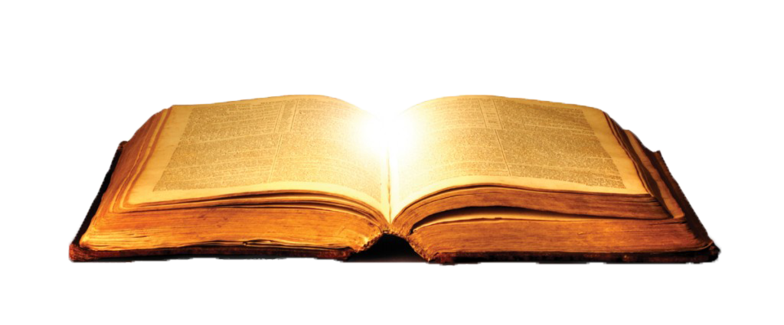 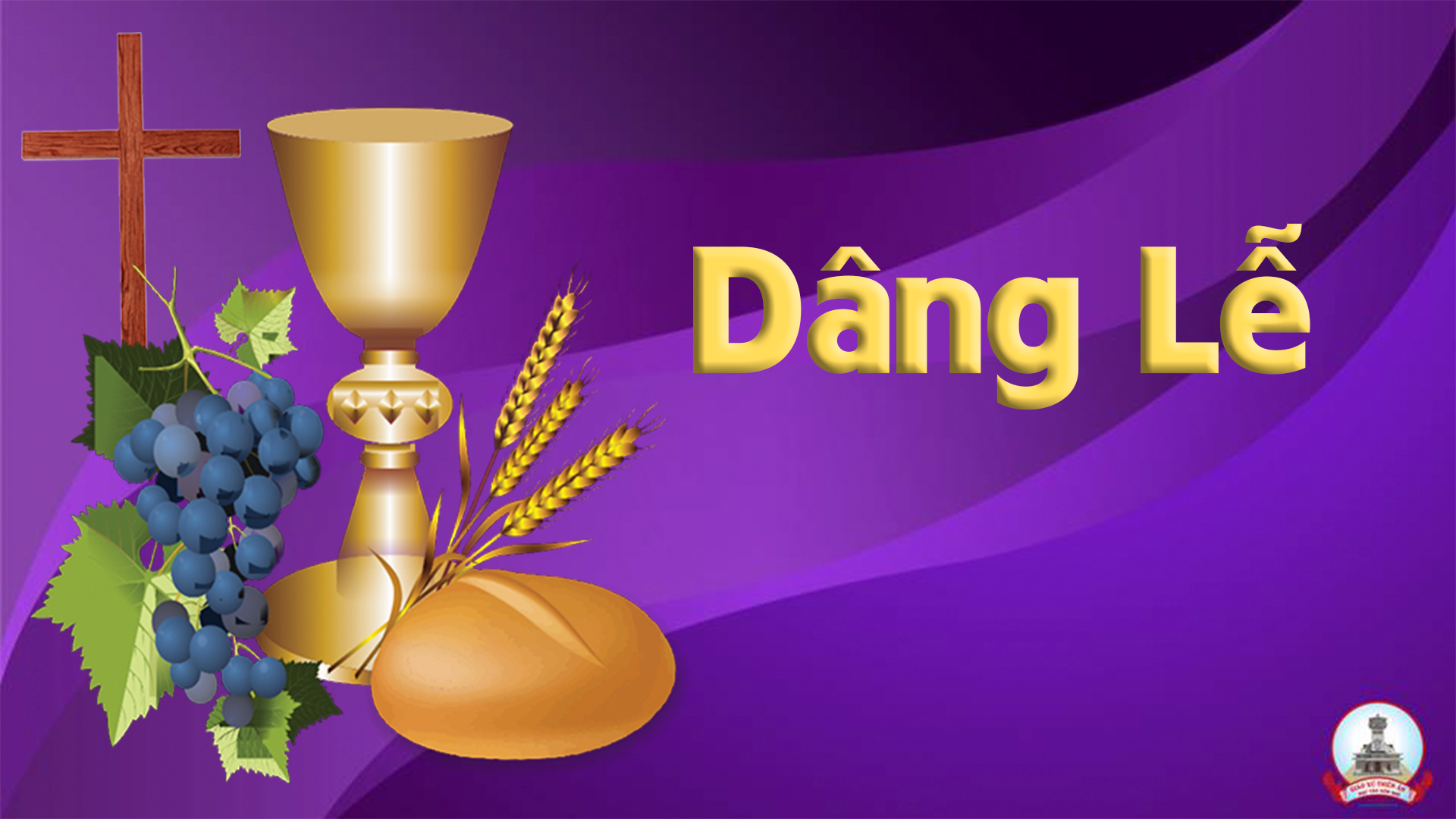 Như Hạt Miến
Lm. Thành Tâm
Tk1: Như hạt miến chịu nát tan làm thành tấm bánh trắng tiến dâng trên bàn thánh. Đây con xin vui chấp nhận đời gian khổ lầm than làm lễ dâng lên Ngài.
*** Như giọt nước hòa biến trong rượu nồng thắm sức sống tiến dâng Cha cực thánh. Đây con xin vui chấp nhận hòa biến trong tình yêu lạy Chúa thương con nhiều.
Đk: Con xin dâng tấm bánh đời con đây, nỗi ưu tư ngày dài đang tiến tới. Con xin dâng ly rượu bao luyến ái, hy sinh và đắng cay.
Tk2: Xin lòng Chúa giàu xót thương ngàn đời vẫn chiếu sáng đức công minh tuyệt đối. Thương con đây trong vũng tội đời con những đổi thay một kiếp thân lưu đày.
*** Xin lòng Chúa giàu xót thương ngàn đời vẫn chiếu sáng đức công minh tuyệt đối. Thương con đây trong vũng tội đời sống bao đổi thay lạy Chúa thương con hoài.
Đk: Con xin dâng tấm bánh đời con đây, nỗi ưu tư ngày dài đang tiến tới. Con xin dâng ly rượu bao luyến ái, hy sinh và đắng cay.
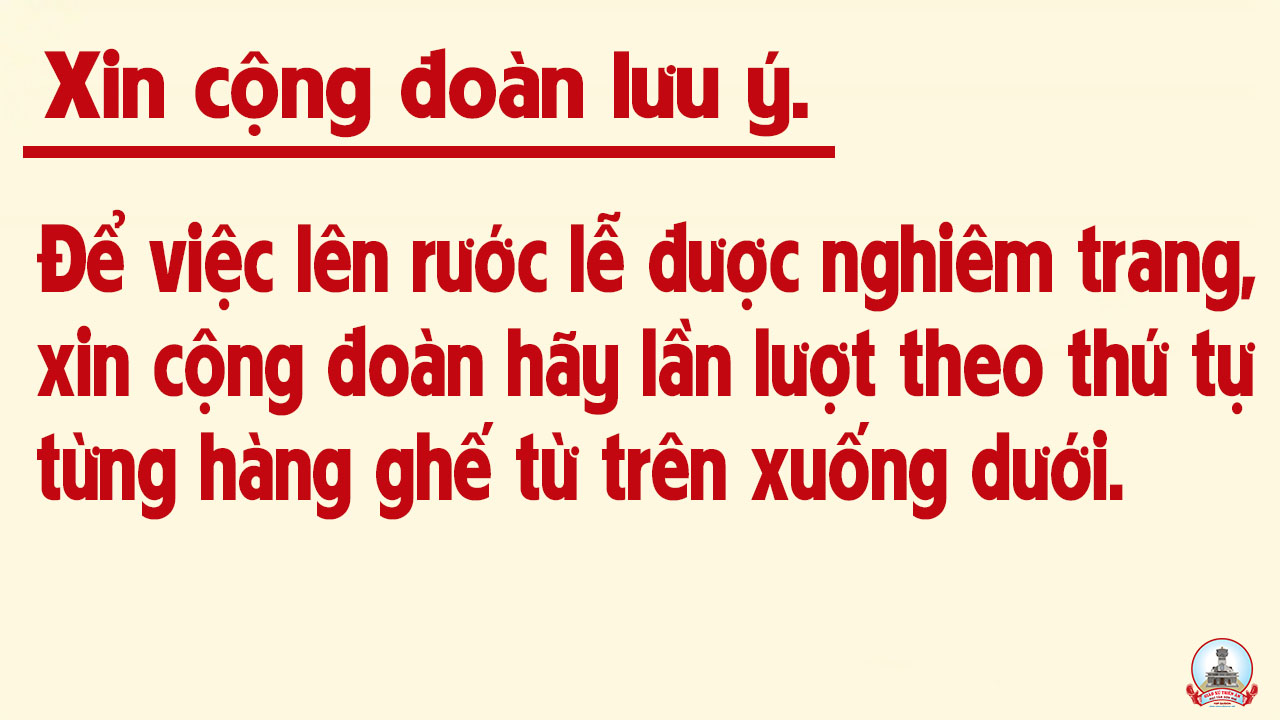 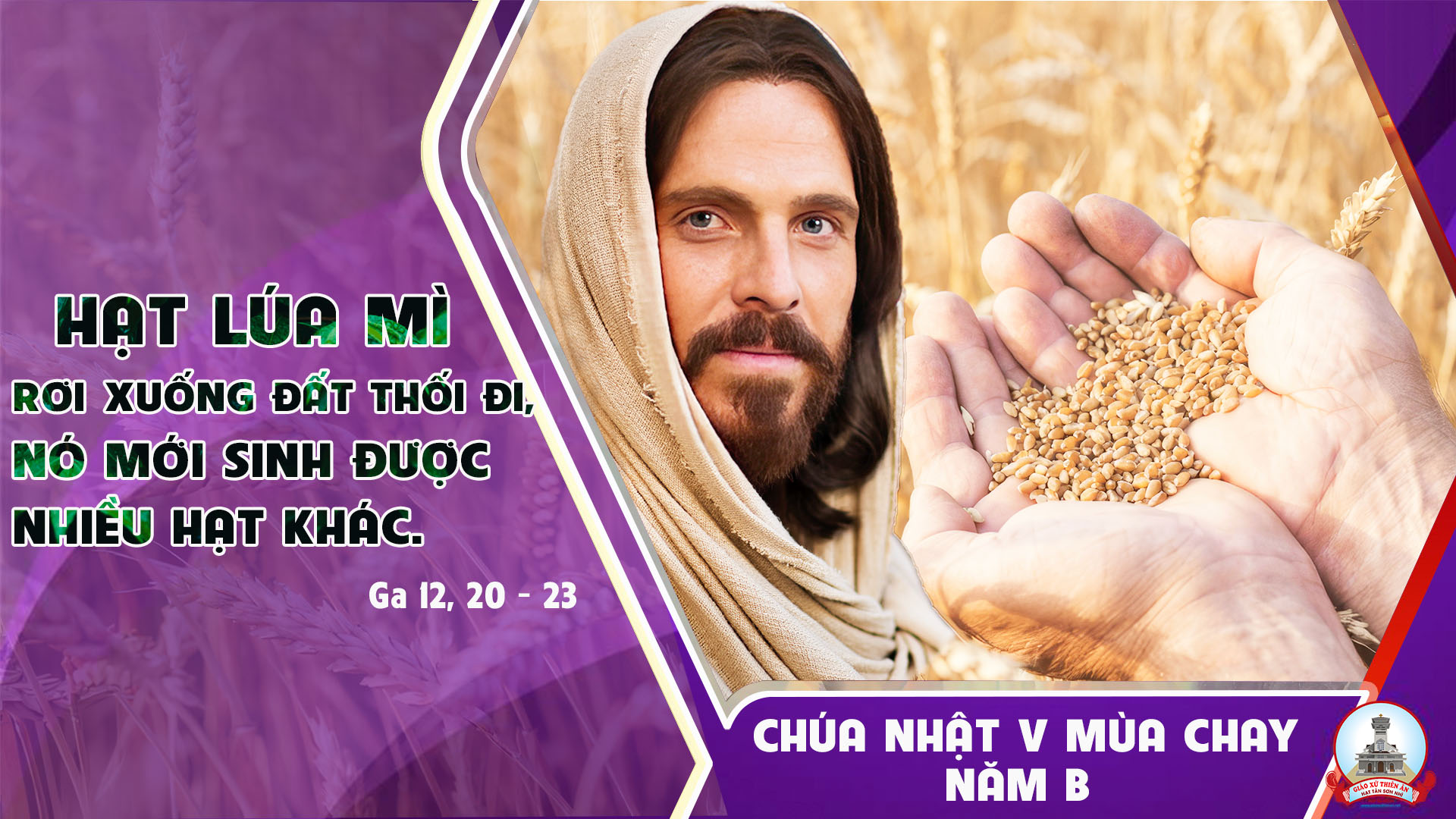 Ca Nguyện Hiệp Lễ 	Hạt Giống Nảy MầmĐinh Công Huỳnh
Tk1: Thân con như hạt lúa mì được gieo trong đất mềm, bình minh chiếu soi trên mình ngày mai ước mơ đâm chồi.
***: Mong mưa tưới gội nương đồng để sinh hoa tốt tươi, nhờ tay Chúa thương vun trồng, hạt lúa đơm bông đẹp tươi.
Đk: Vì xưa Chúa đã chịu hy sinh chết trên thập hình, bằng cái chết đau thương, để cứu rỗi nhân sinh tội lỗi.
***: Ngài như hạt lúa chịu tan đi để sinh bông hạt, bằng giá máu yêu thương, vì chỉ muốn nhân gian hạnh phúc.
Tk2: Cho con chết đi mỗi ngày tựa như bông lúa mì, vì ai quý mạng sống mình, đời sau chẳng ích gì.
***: Nhưng ai coi thường chính mình, chịu tan như lúa mì, ngày sau Chúa cho vui hưởng hạnh phúc bên ngai tòa cao.
Đk: Vì xưa Chúa đã chịu hy sinh chết trên thập hình, bằng cái chết đau thương, để cứu rỗi nhân sinh tội lỗi.
***: Ngài như hạt lúa chịu tan đi để sinh bông hạt, bằng giá máu yêu thương, vì chỉ muốn nhân gian hạnh phúc.
Tk3: Ai đi theo Ngài đến cùng, bằng tin yêu cháy bừng, tìm quên chính thân phận mình, ngày sau Chúa ban Nước Trời.
***: Ai hy sinh mạng sống mình, vì yêu thương chính Thầy, đừng lo lắng chi mai này, Thầy sẽ nâng niu từng ngày.
Đk: Vì xưa Chúa đã chịu hy sinh chết trên thập hình, bằng cái chết đau thương, để cứu rỗi nhân sinh tội lỗi.
***: Ngài như hạt lúa chịu tan đi để sinh bông hạt, bằng giá máu yêu thương, vì chỉ muốn nhân gian hạnh phúc.
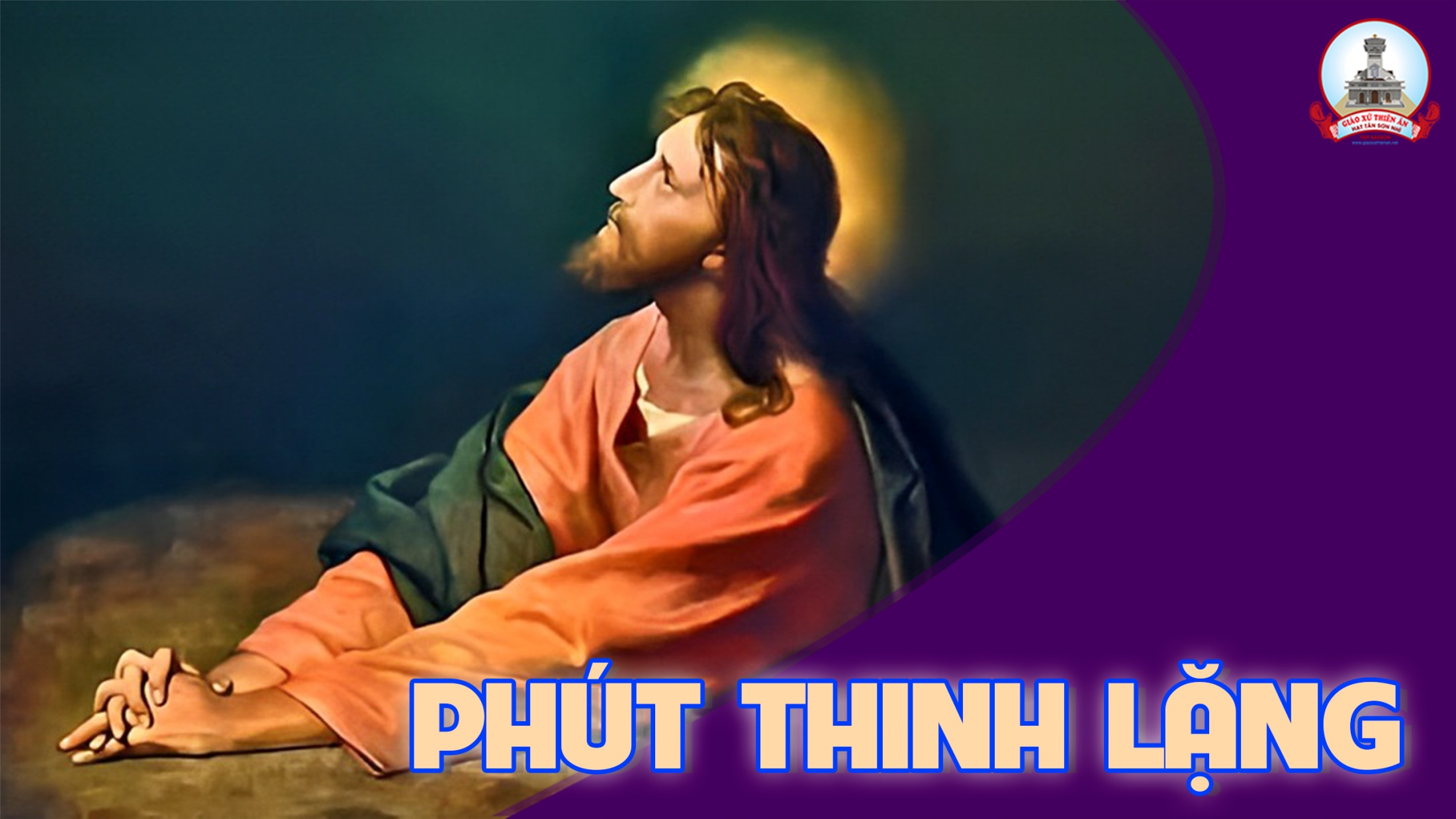 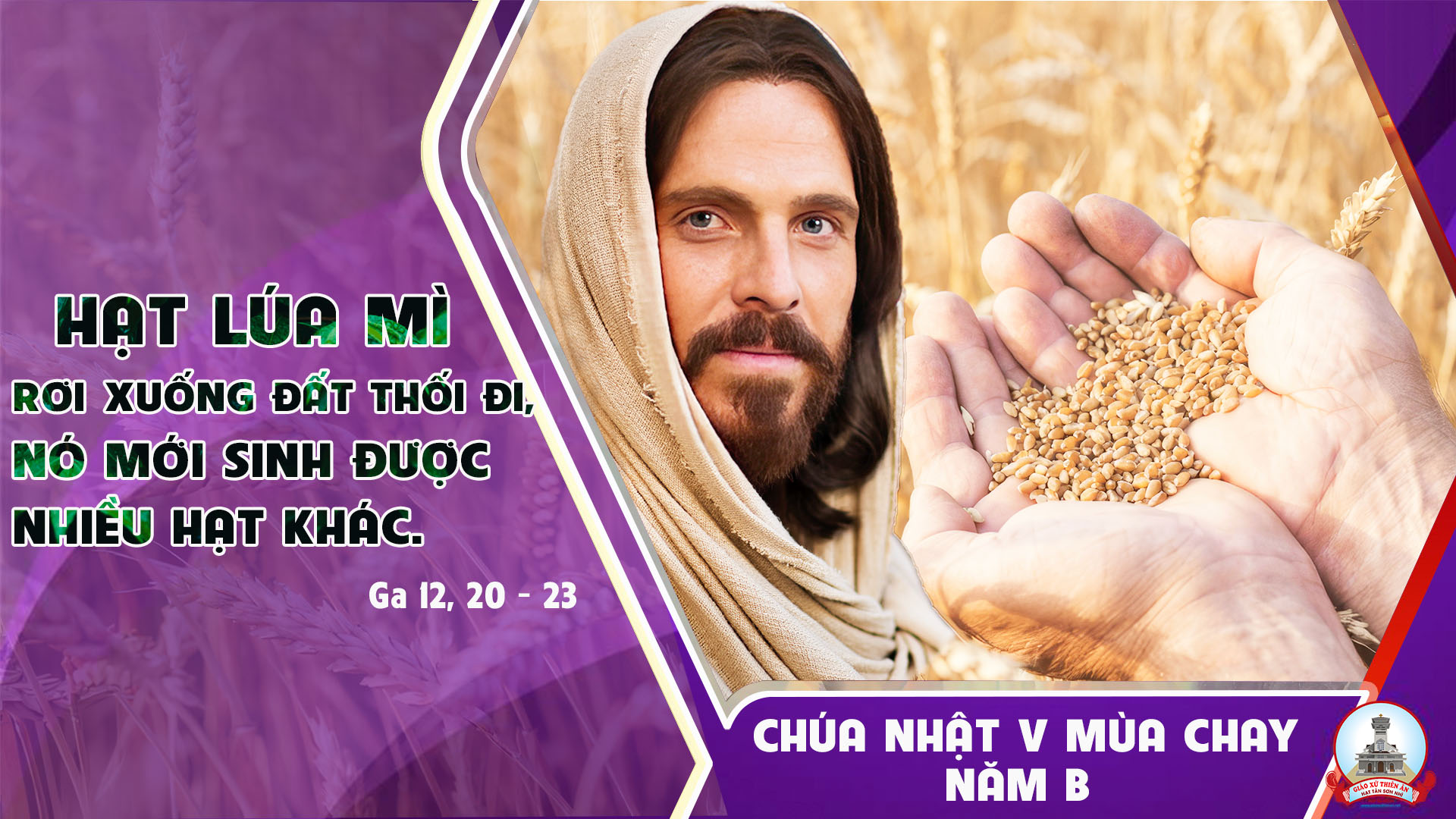 Ca Kết LễXin Cho ConAnh Tuấn
Đk:  Xin cho con được luôn kiên vững giữa muôn ngàn gian truân, xin cho con trở nên tia nắng chiếu Tin Mừng sưởi ấm nhân gian.
Tk1:  Giờ đây chúng con ra về Chúa ơi. Những vui buồn chờ đón chúng con trên đường. Xin phó thác trong tay Ngài đường đời hôm nay, xin dẫn bước con trên đường, đường dài tương lai.
Đk:  Xin cho con được luôn kiên vững giữa muôn ngàn gian truân, xin cho con trở nên tia nắng chiếu Tin Mừng sưởi ấm nhân gian.
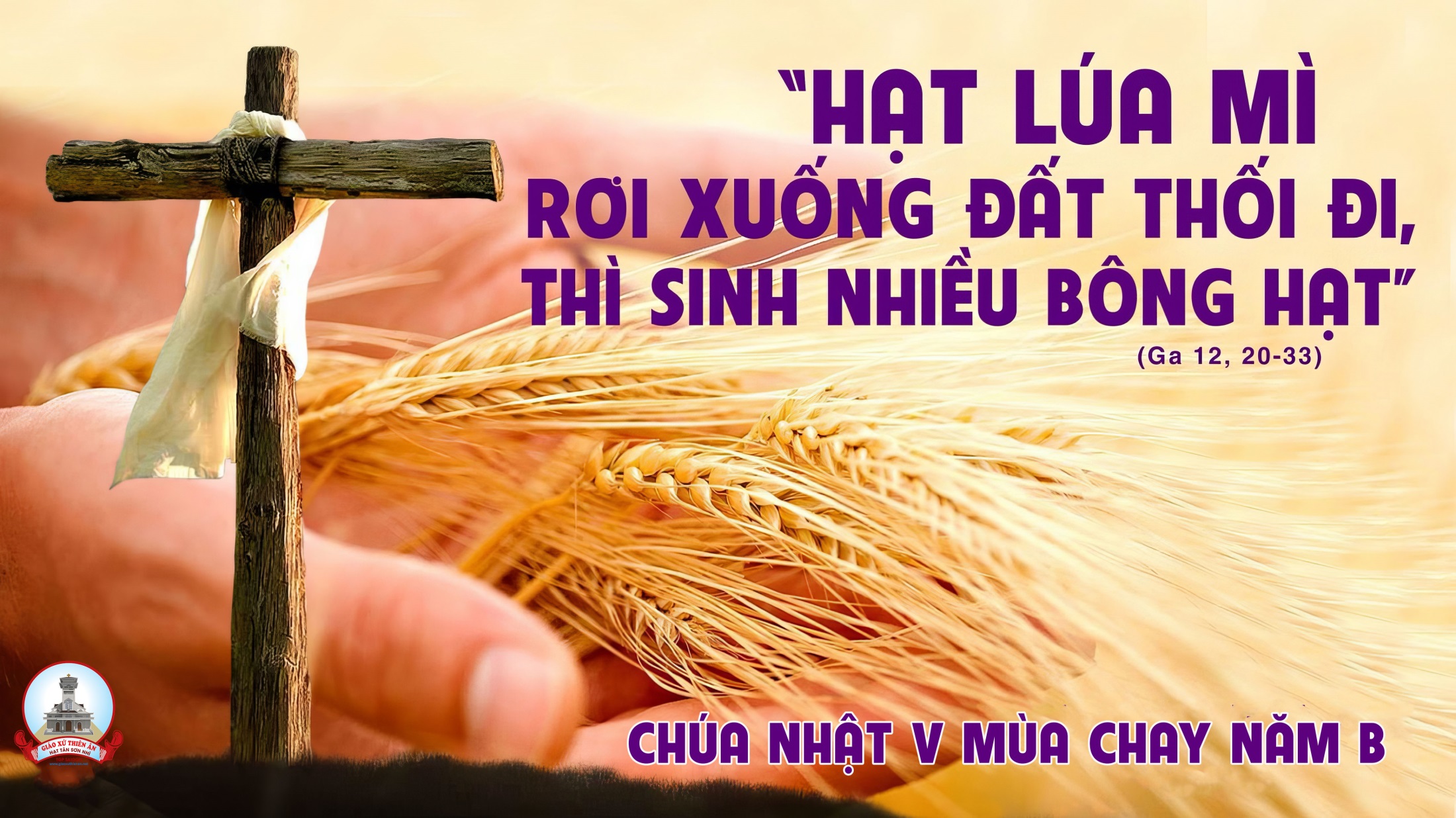